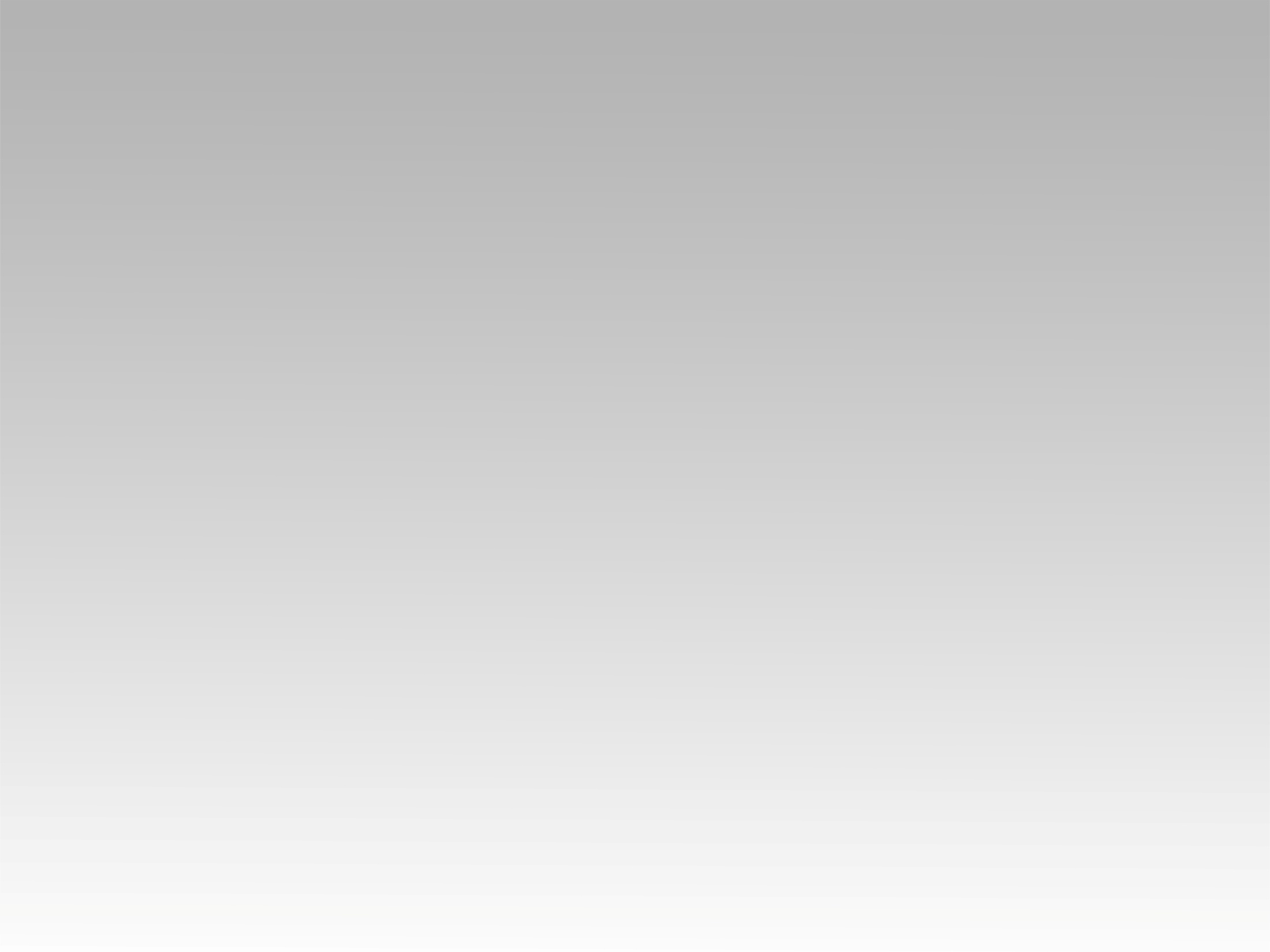 تـرنيـمة
ياما أعجَبَ حُبَّ الفادي
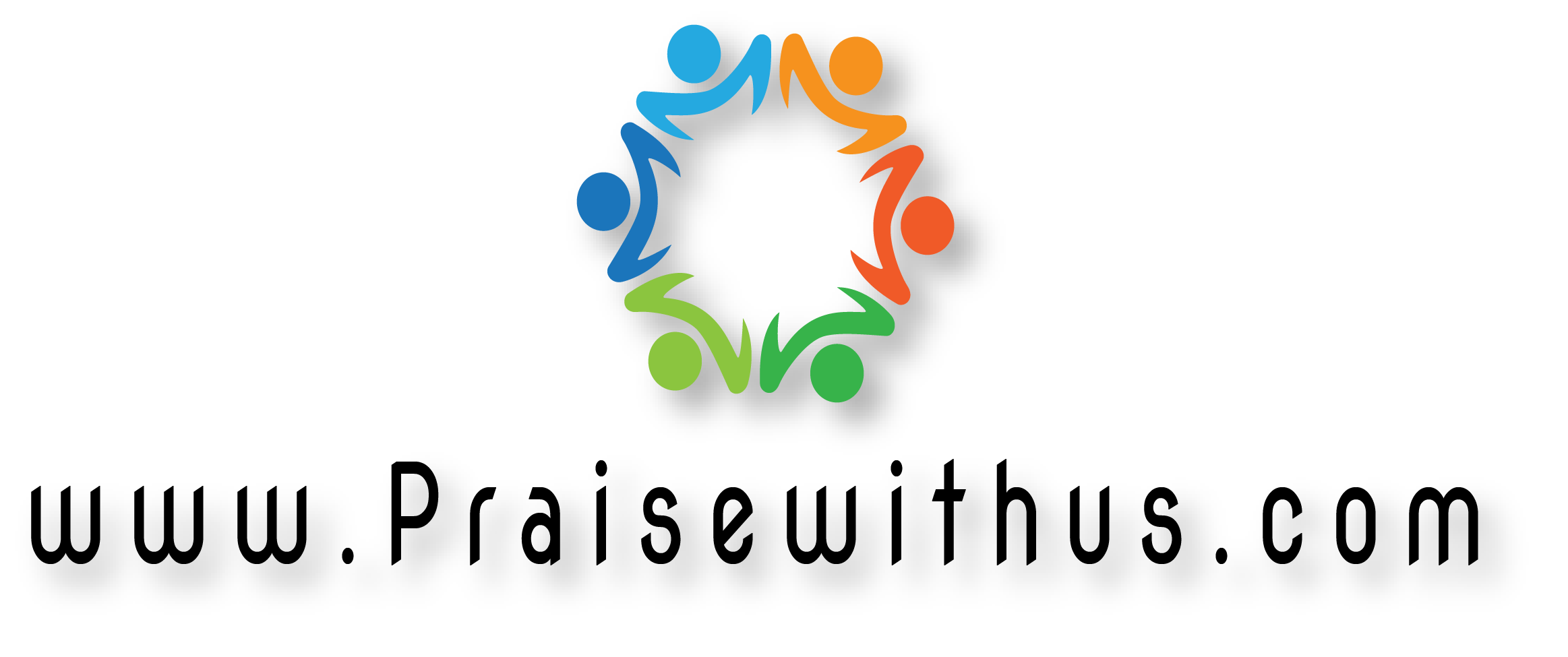 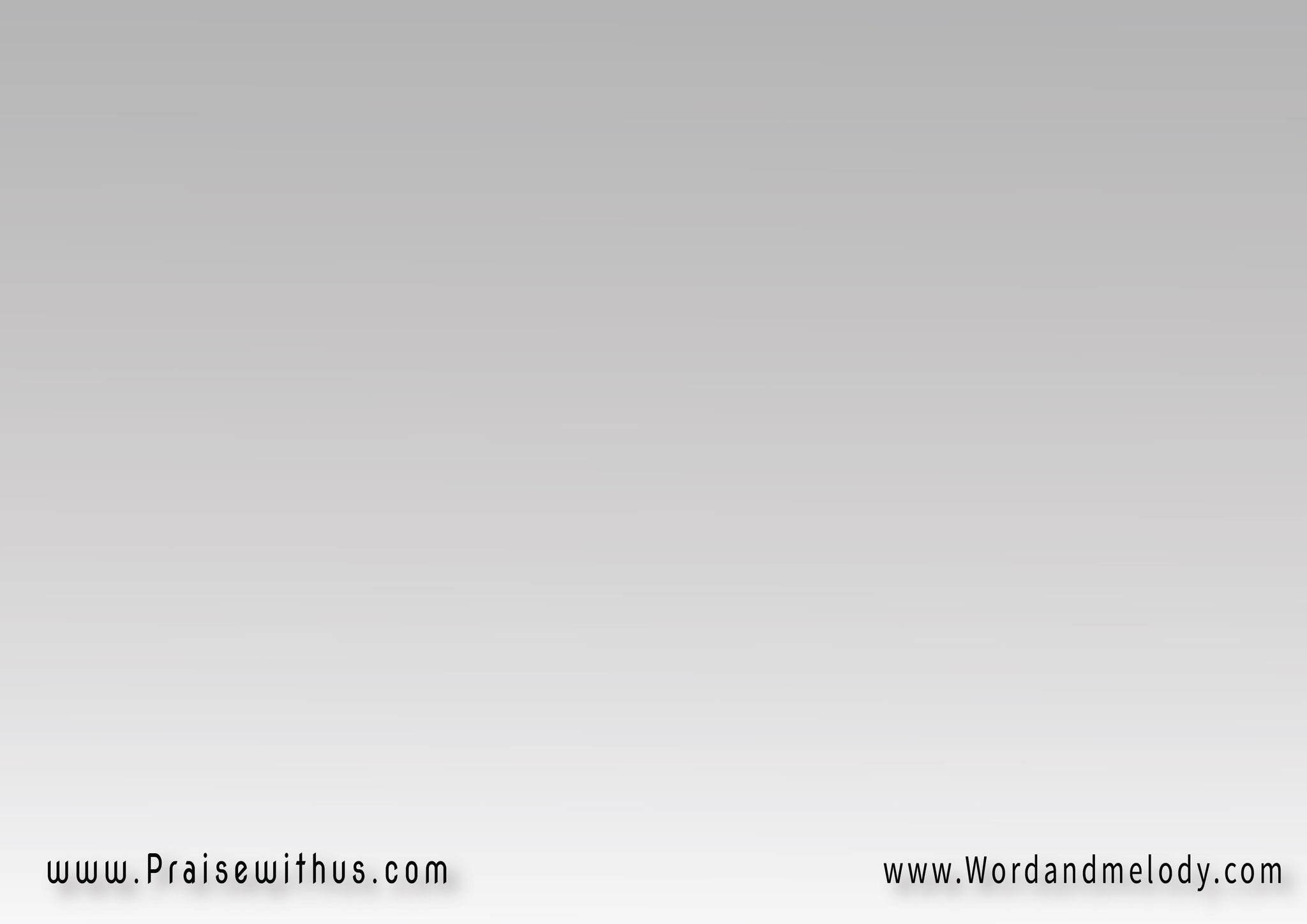 1- ياما أعجَبَ حُبَّ الفاديمَن قد صُلِبَ مِن أجلـــــيثُمَّ سَكَبَ الدَّمَ طَوعاً   لِفِدا خاطيءٍ مِثلي
yama aagaba hoba alfadyman kad Soleba men aglysoma sakaba aldama tawaanlefeda khateaen meslyWhat a wonderful, wonderful Savior,Who would die on the cross for me!Freely shedding His precious lifeblood,That the sinner might be made free.
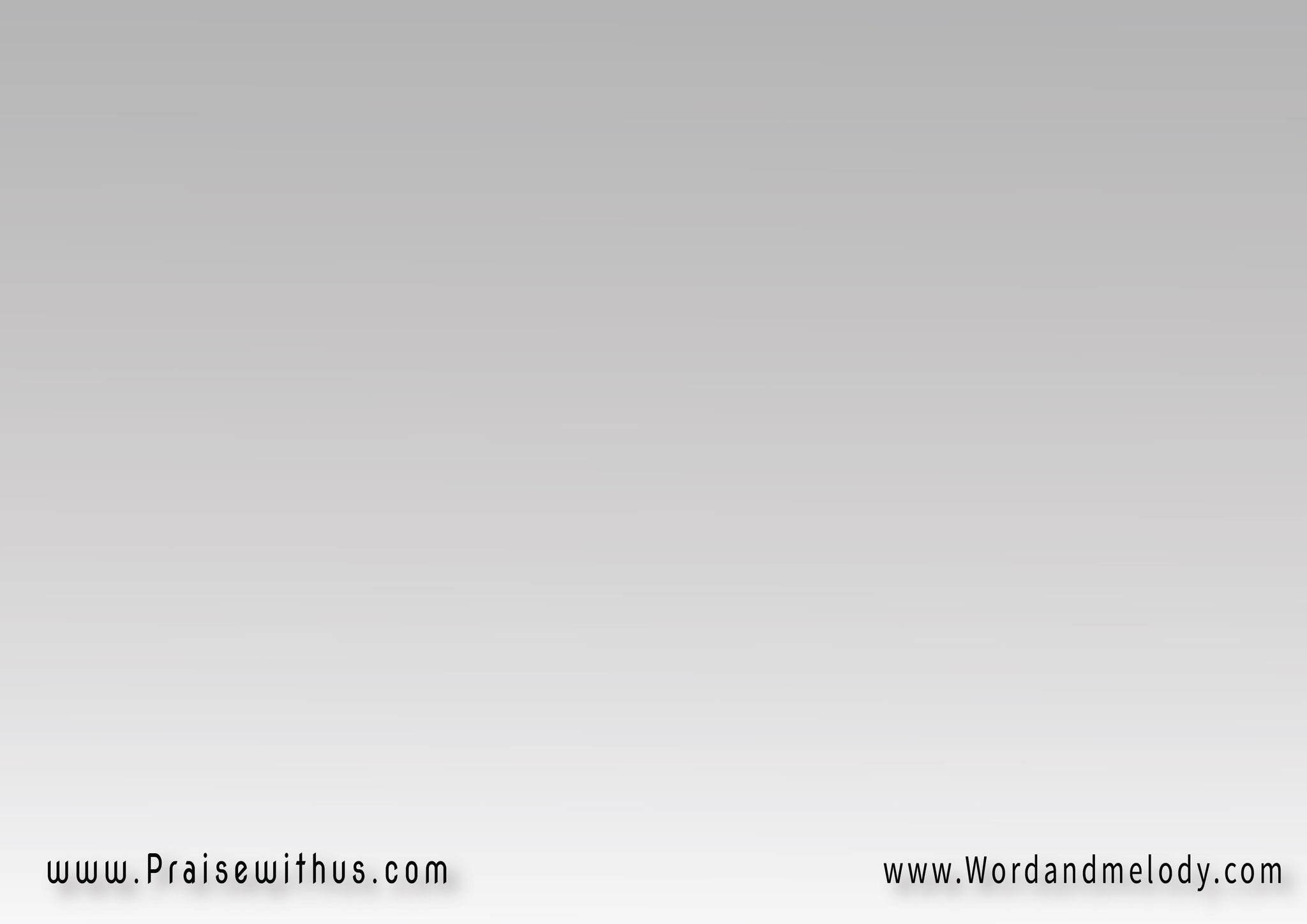 القرار: 
عَنِّي سُمِّرَ بالصَّليب   وَمِن أجلي مَاتَ الحَبيبفقد سِيقَ كشَاة مِن أجلي مَات  عَنِّي سُمِّرَ بالصَّليب


any somera b Elsaleebwa men agly mata alhabeebfakad seka ka shat   men agly mata any somera b ElsaleebHe was nailed to the cross for me,He was nailed to the cross for me;On the cross crucified for me He died;He was nailed to the cross for me.
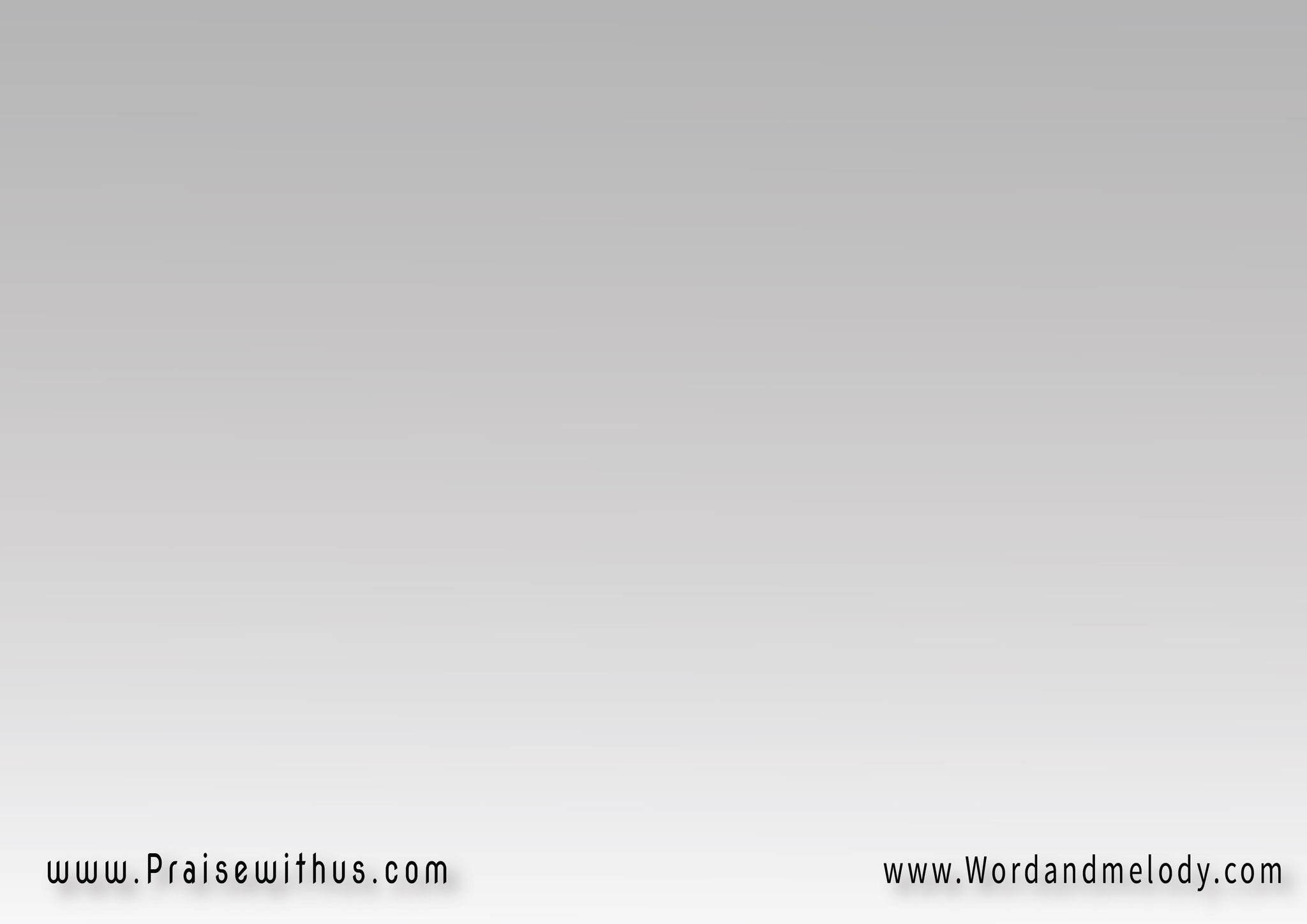 2- 
وَمَجرُوحٌ مِن أجلِ إثمِي  ذَلِكَ الفادي الحَبيبْوَبجَلدَتِـــــــــهِ شُفيتُ   يالَهُ مِن حُبٍّ عَجيبْ
we magroohon men agly esmyzaleka al fady alhabeebwe b galdateh shofitoyalaho men hoben ageb
Thus He left His heavenly glory,To accomplish His Father’s plan;He was born of the virgin Mary,Took upon Him the form of man.
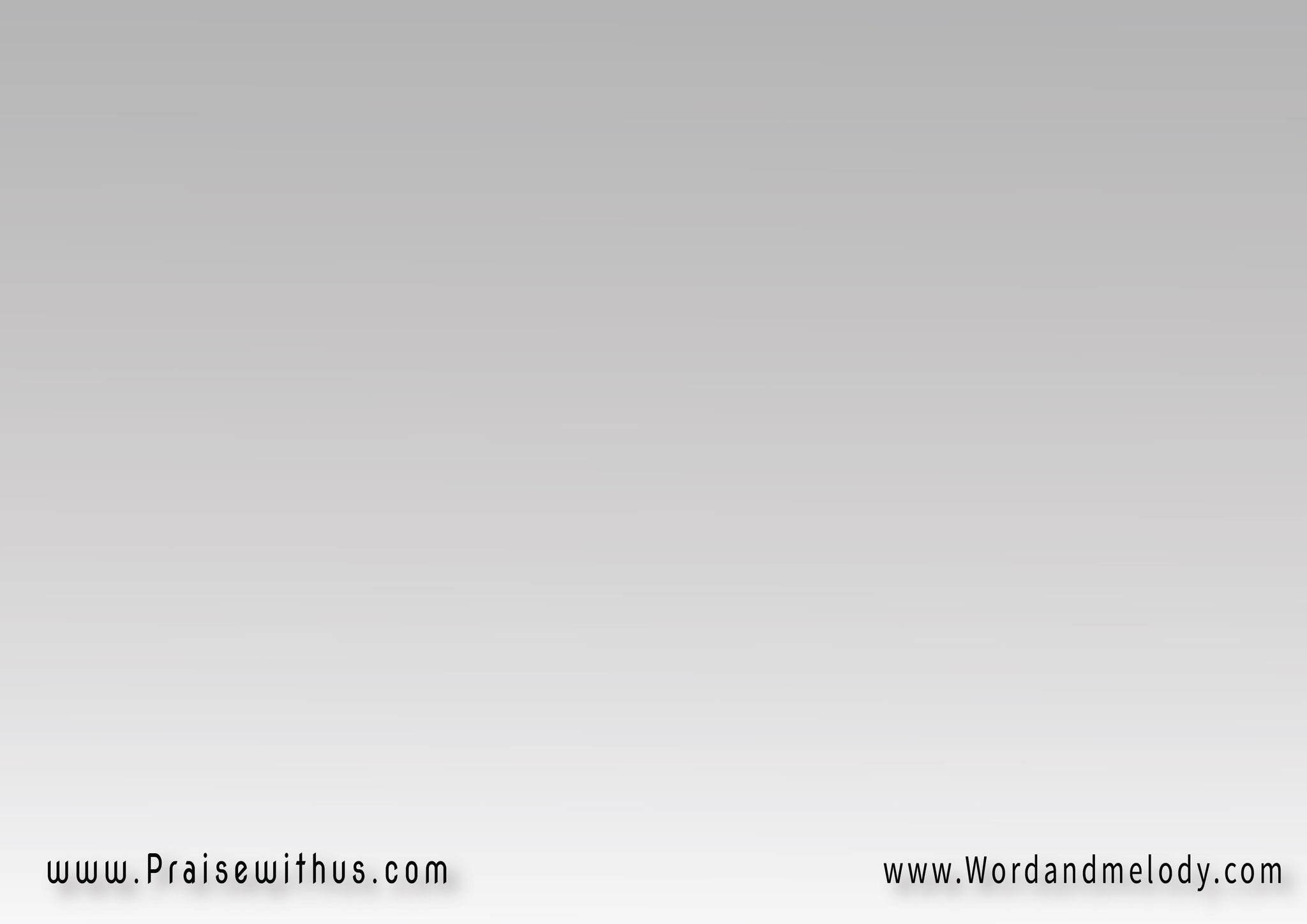 القرار: 
عَنِّي سُمِّرَ بالصَّليب   وَمِن أجلي مَاتَ الحَبيبفقد سِيقَ كشَاة مِن أجلي مَات  عَنِّي سُمِّرَ بالصَّليب


any somera b Elsaleebwa men agly mata alhabeebfakad seka ka shat   men agly mata any somera b ElsaleebHe was nailed to the cross for me,He was nailed to the cross for me;On the cross crucified for me He died;He was nailed to the cross for me.
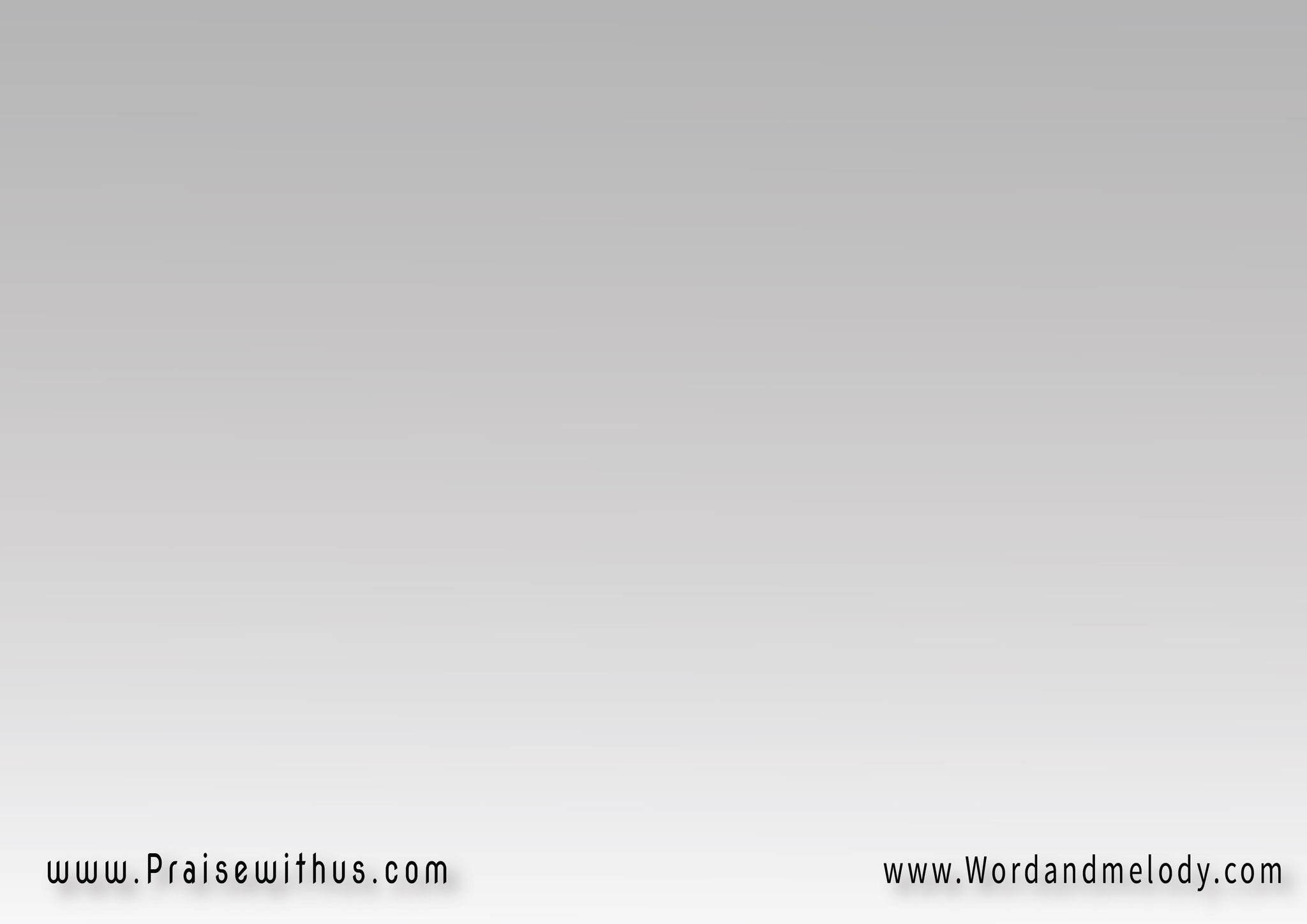 3- هَكَذا سُفِكَ دَمُهُ   لِفِدَانا مِنَ الآثـــــــامْوَمَضَــى لِيُعِدَّ بَيْتاً   فيهِ نحيَا عَلى الدَّوَامْ
hakaza sofeka damoholefedana men alasamwe mada le youada baytanfehi nahia aala aldawam
He was wounded for our transgressions,And He carried our sorrows, too;He’s the Healer of ev’ry sickness,This He came to the world to do.
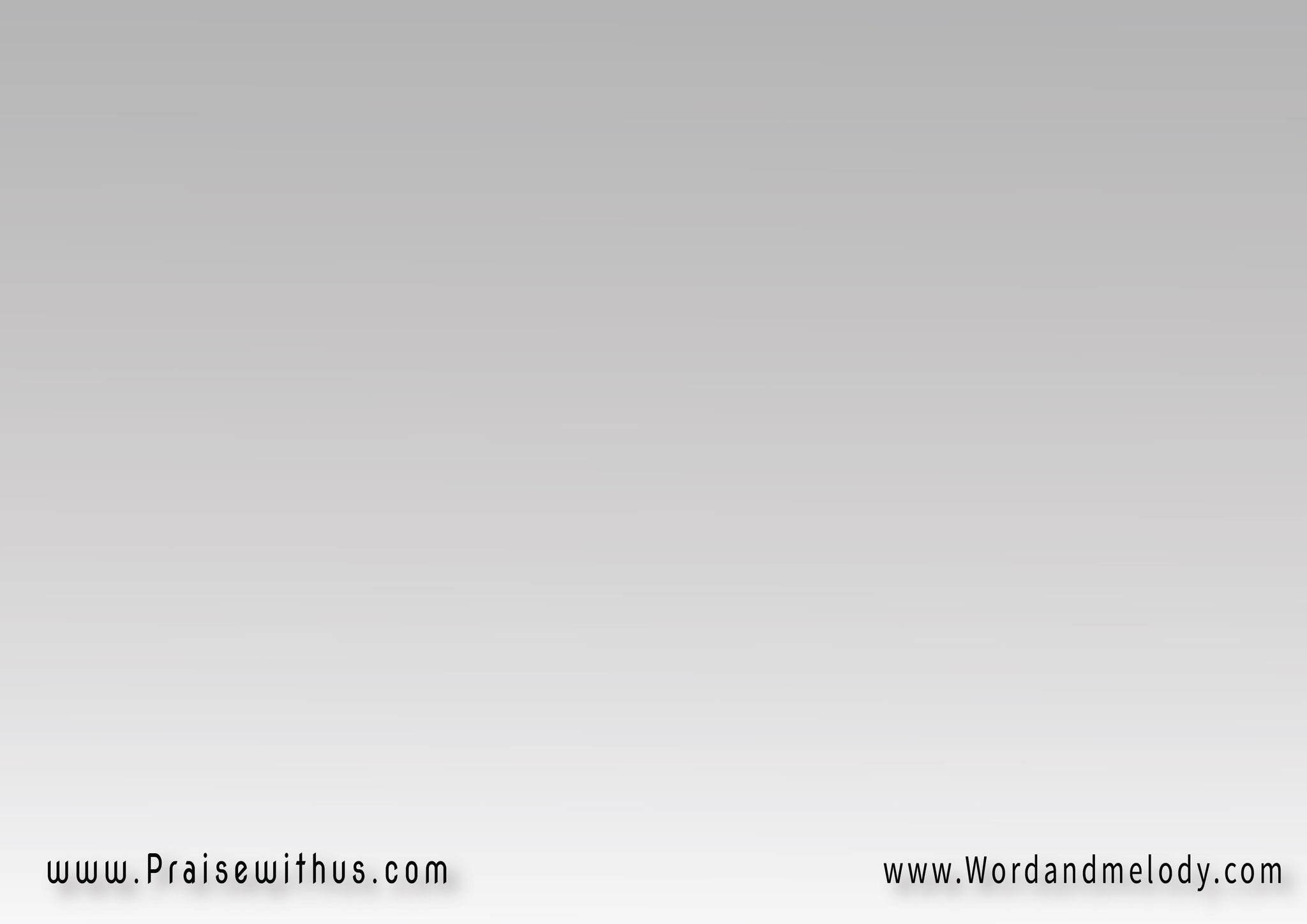 القرار: 
عَنِّي سُمِّرَ بالصَّليب   وَمِن أجلي مَاتَ الحَبيبفقد سِيقَ كشَاة مِن أجلي مَات  عَنِّي سُمِّرَ بالصَّليب


any somera b Elsaleebwa men agly mata alhabeebfakad seka ka shat   men agly mata any somera b ElsaleebHe was nailed to the cross for me,He was nailed to the cross for me;On the cross crucified for me He died;He was nailed to the cross for me.
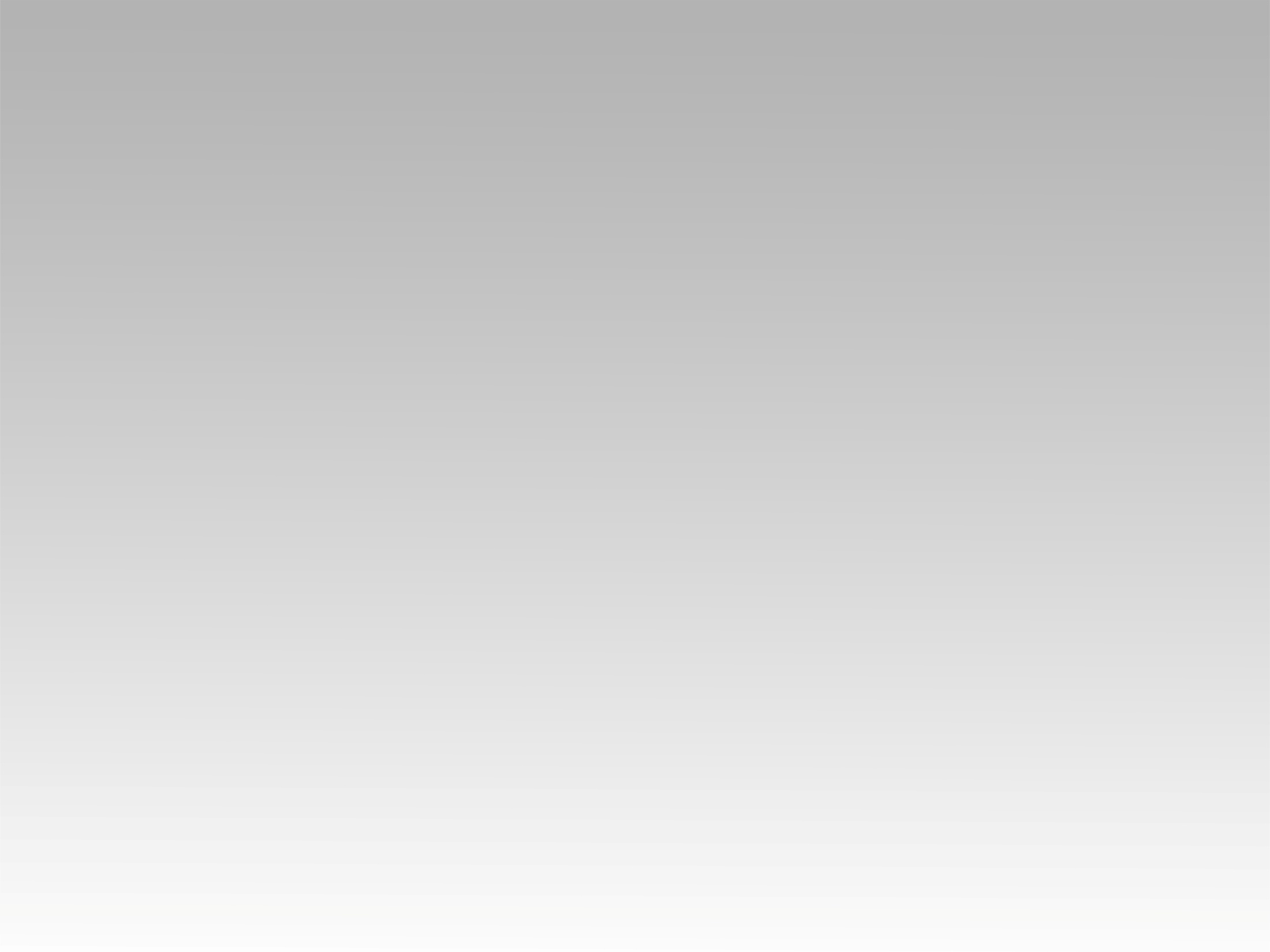 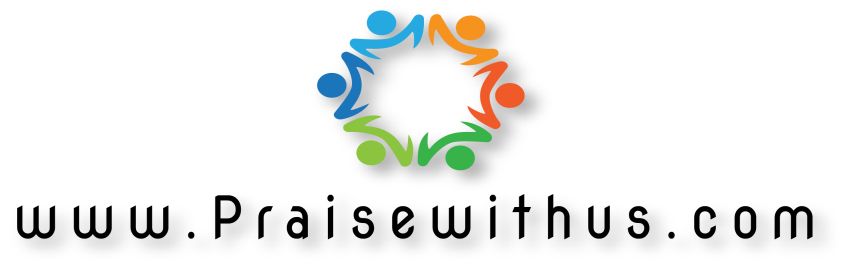